長照資源大反擊
第二組
組員：黃羿寧、黃可芯、李芷寧
  陳雅祺、陳曉盈、周恩秀
目錄
1
學習流程
2
關注議題
3
桌遊介紹
4
工作分配
2
學習流程未來設計與跨域創新
3月21日（六）課程
 4月11日（六）課程
 4月29日（四）報告簡報
 5月27日（四）簡報影片
3
3月21日（六）
分組
大肚文化組*3
大肚長照組 (學生)*2＋(教師)*1
桌遊歷史起源
飢荒玩起桌遊 決定去留
地產大亨(Monopoly) – 圖板遊戲的始祖(今大富翁前身)
4
3月21日（六）
桌遊種類
圖板遊戲
卡片遊戲
骰子遊戲
棋子遊戲
單人遊戲
多人遊戲
四.山林保衛戰桌遊試玩
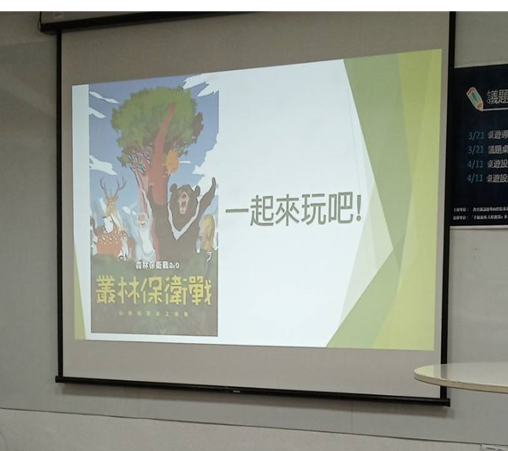 5
3月21日（六）
五.各組討論議題桌遊雛形
心智圖
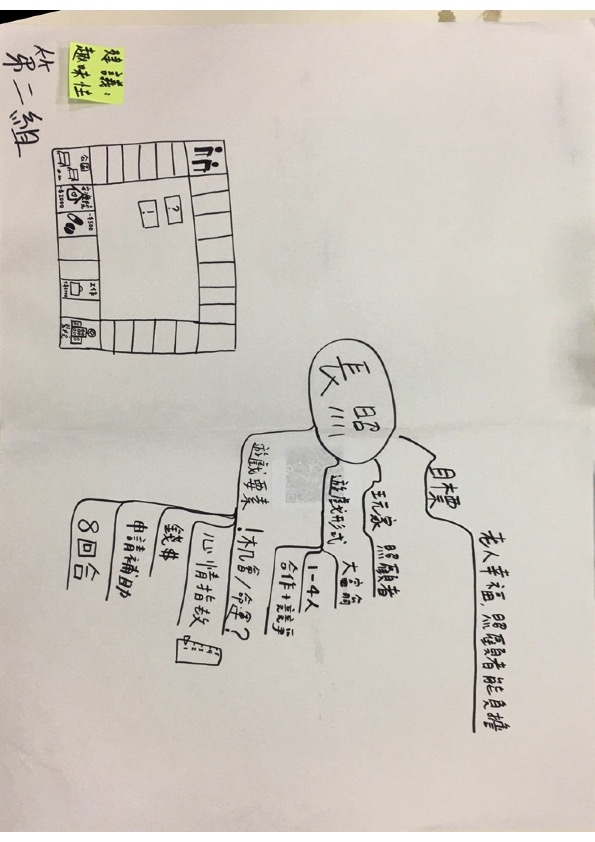 6
3月21日（六）
五.各組討論議題桌遊
各組回去依照自己的主題製做出桌遊DEMO
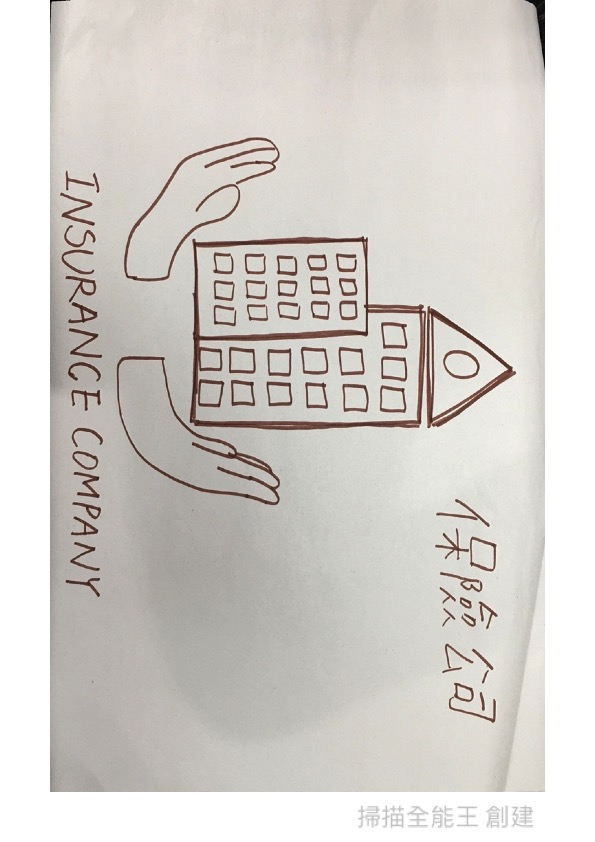 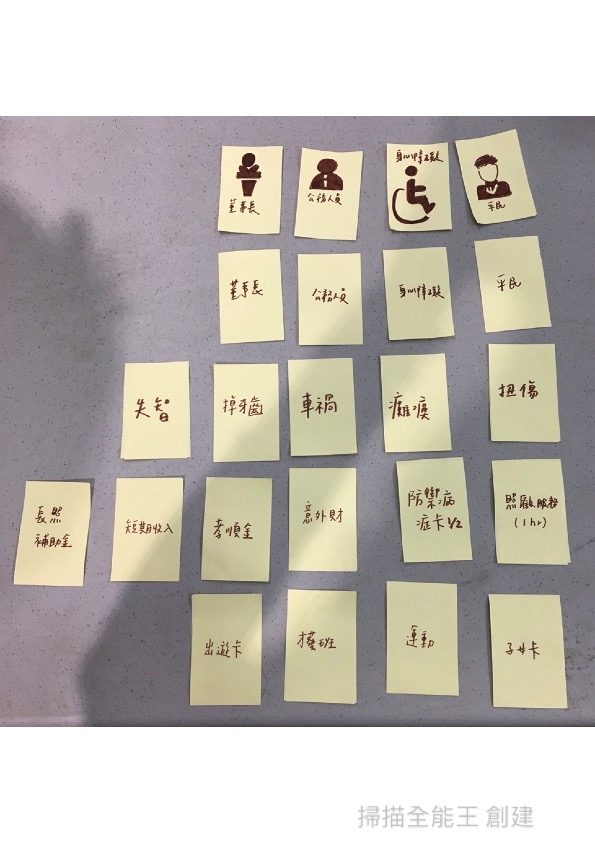 7
4月11日（六）
一、老師授課
    桌遊設計完後，該如何後續製作加工?
DEMO遊戲試玩、修改
桌遊生產流程
桌遊生產成本評估
募資說明
印刷廠商溝通
8
4月11日（六）
桌遊介紹（簡報）
跨組試玩，並發言試玩意見及回饋
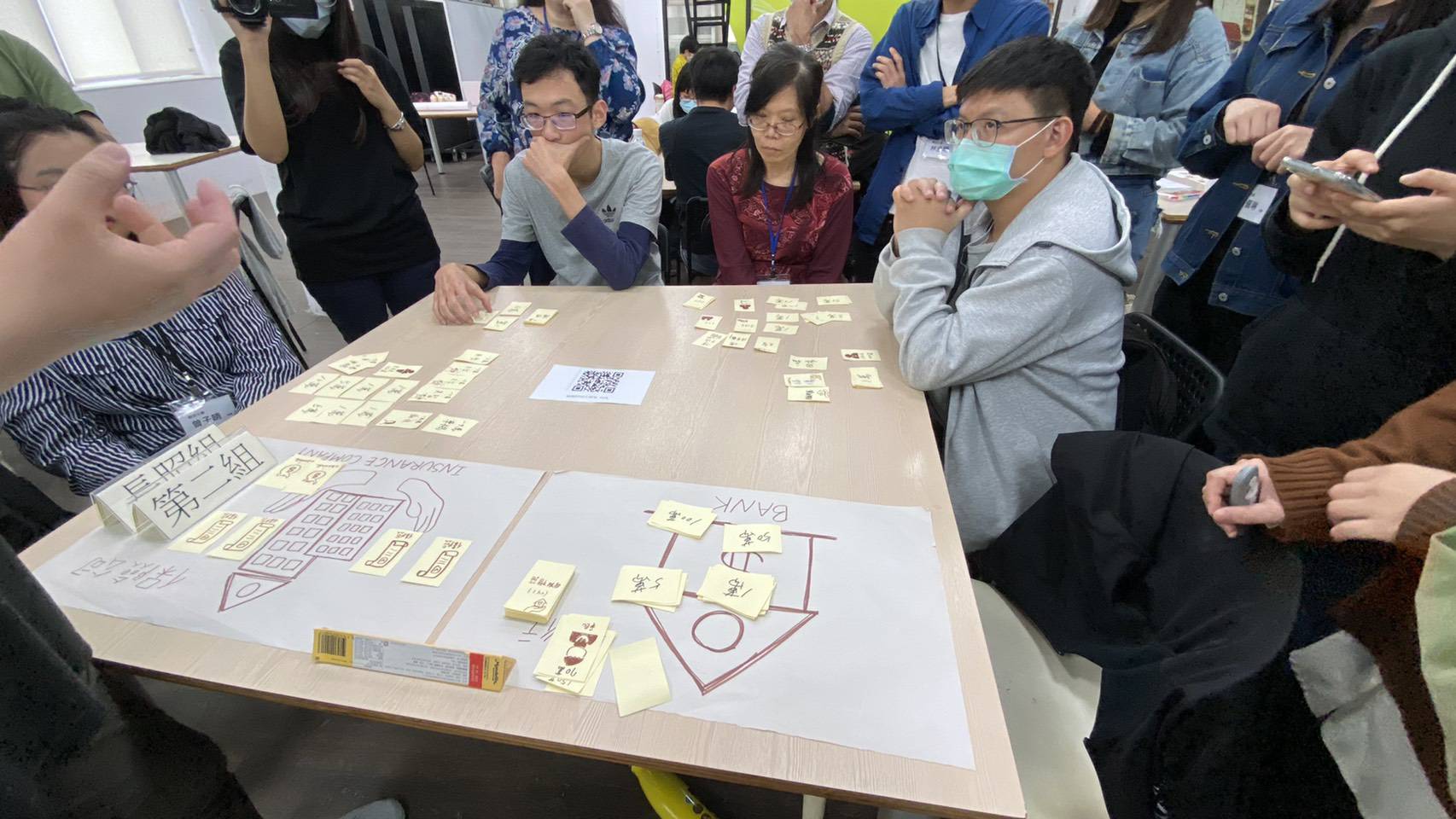 9
收整回饋並修改原版桌遊
老師回饋
卡片呈現要點
主題
規則機制
遊戲目標
配件
美術
10
4月29日（四）
成果發表
簡報、QA時間、Demo展示、合影 
票選獲得最高票, 小組代表本課程參加5/23青年場域提案競賽
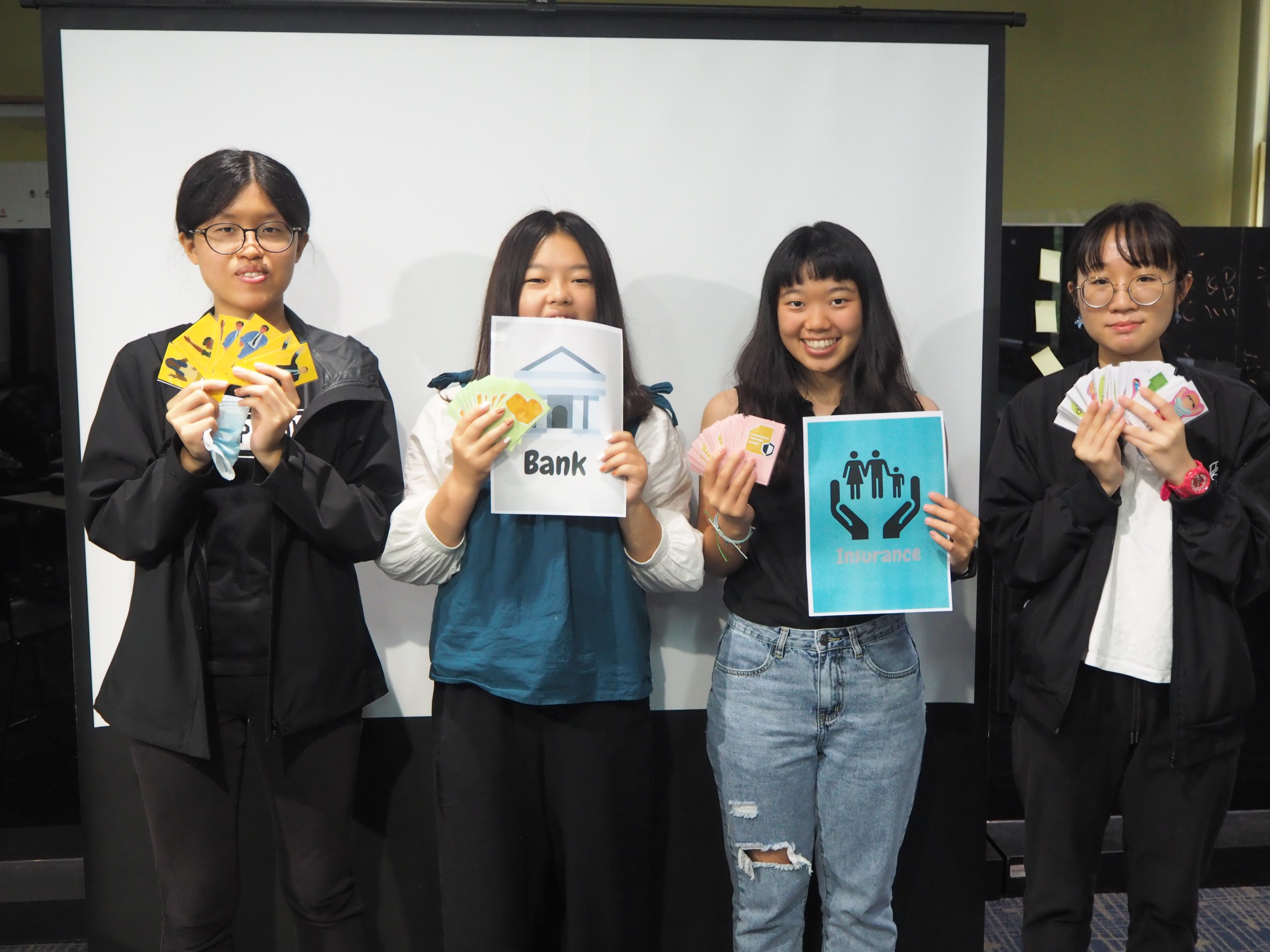 11
關注議題
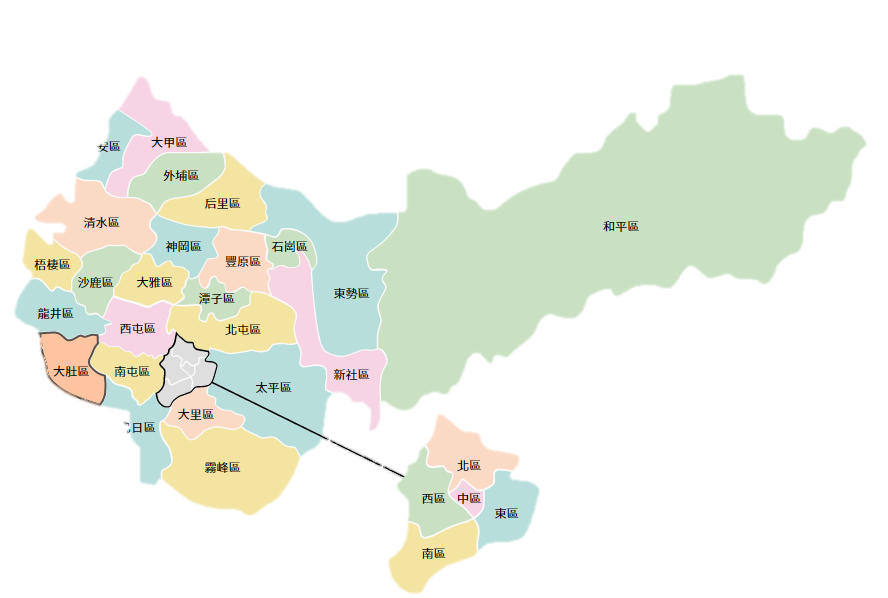 參考網站：https://www.civil.taichung.gov.tw/22028/Nodelist
12
大肚區65歲以上人數佔總人口數
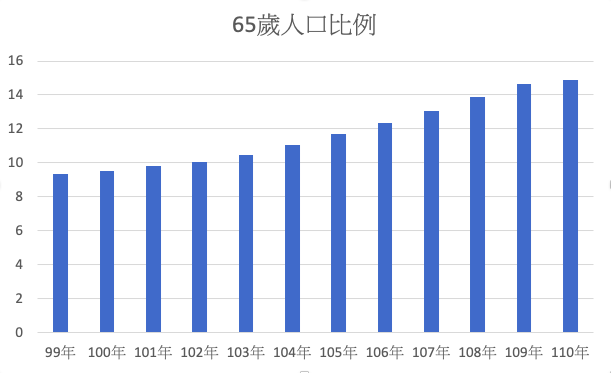 參考網站：https://www.civil.taichung.gov.tw/22028/Nodelist
13
大肚青春會館
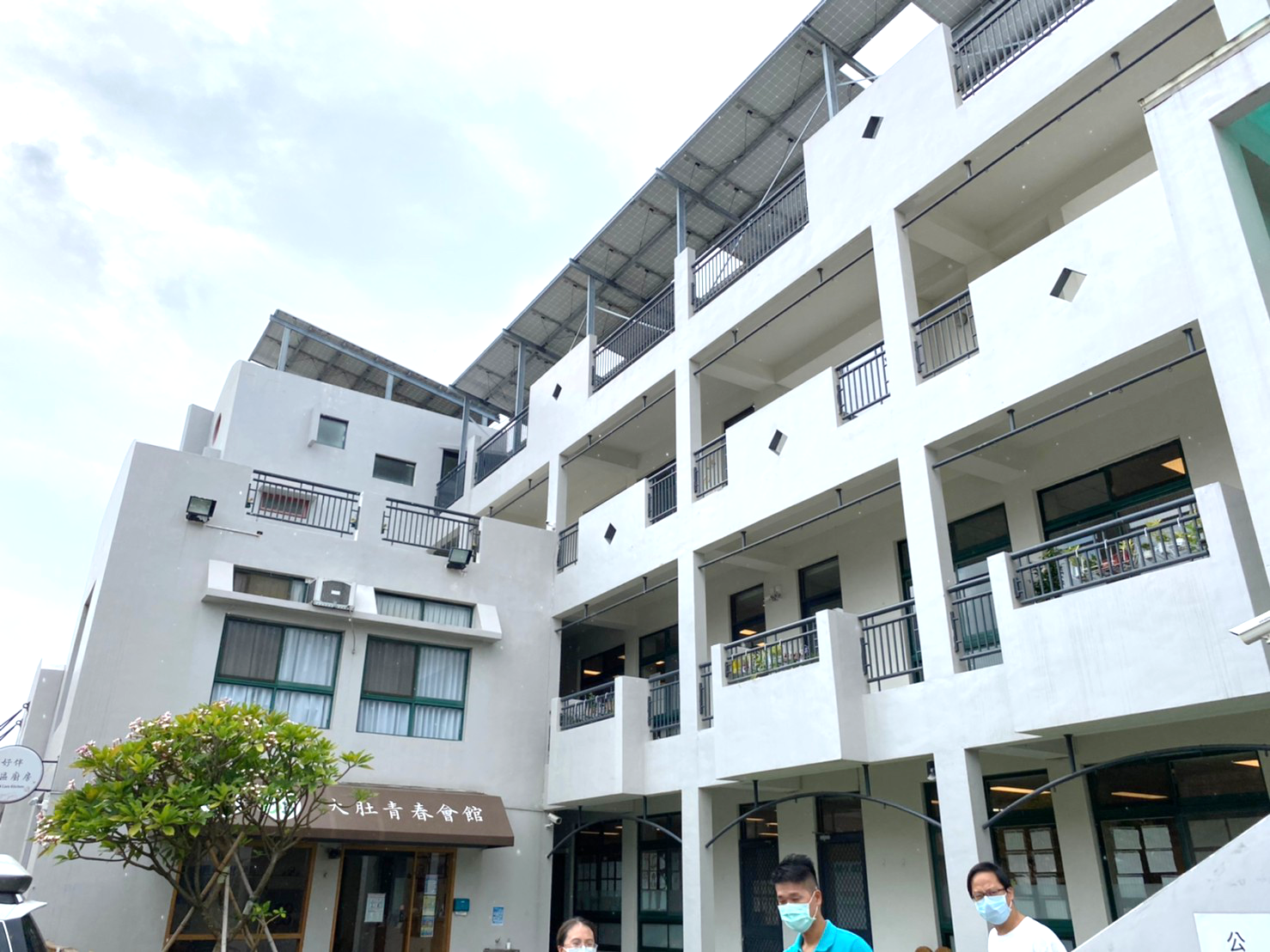 14
地域性綜合資源服務中心(全齡安親班)
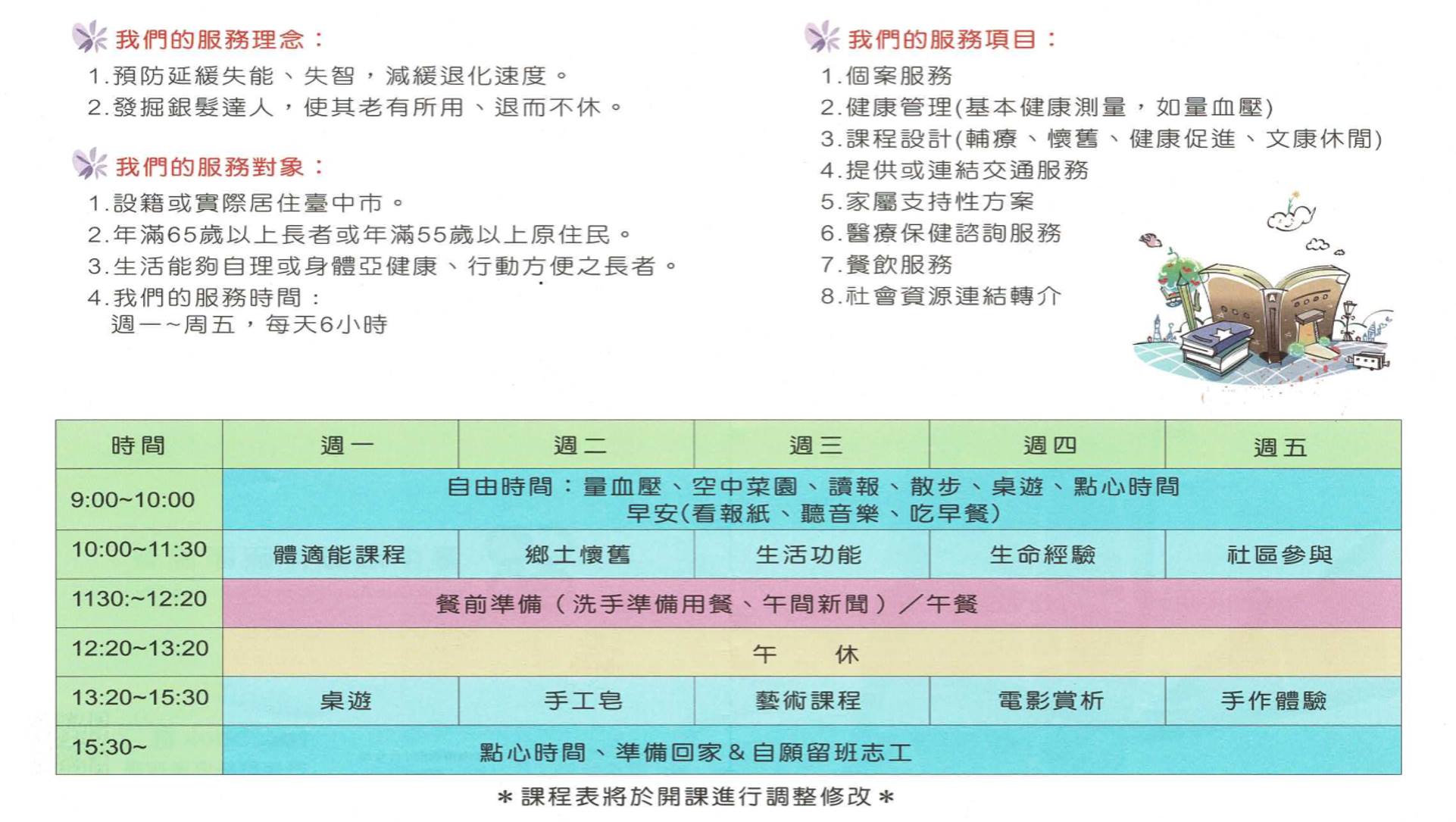 亞健康年長者
日照課程
社區營造
失智協助
青春會館
健康年長者
失智年長者
16
大肚青春會館 日照中心
對當地居民的影響
培養老人自力支援能力
社交能力:多元化課程、團體活動維持年長者社交能力
減輕家屬的照顧壓力:失能、失智長者不需要長期離開家人，也減輕家屬的照顧壓力。
非藥物治療：減緩退化速度
17
對應的SDGs
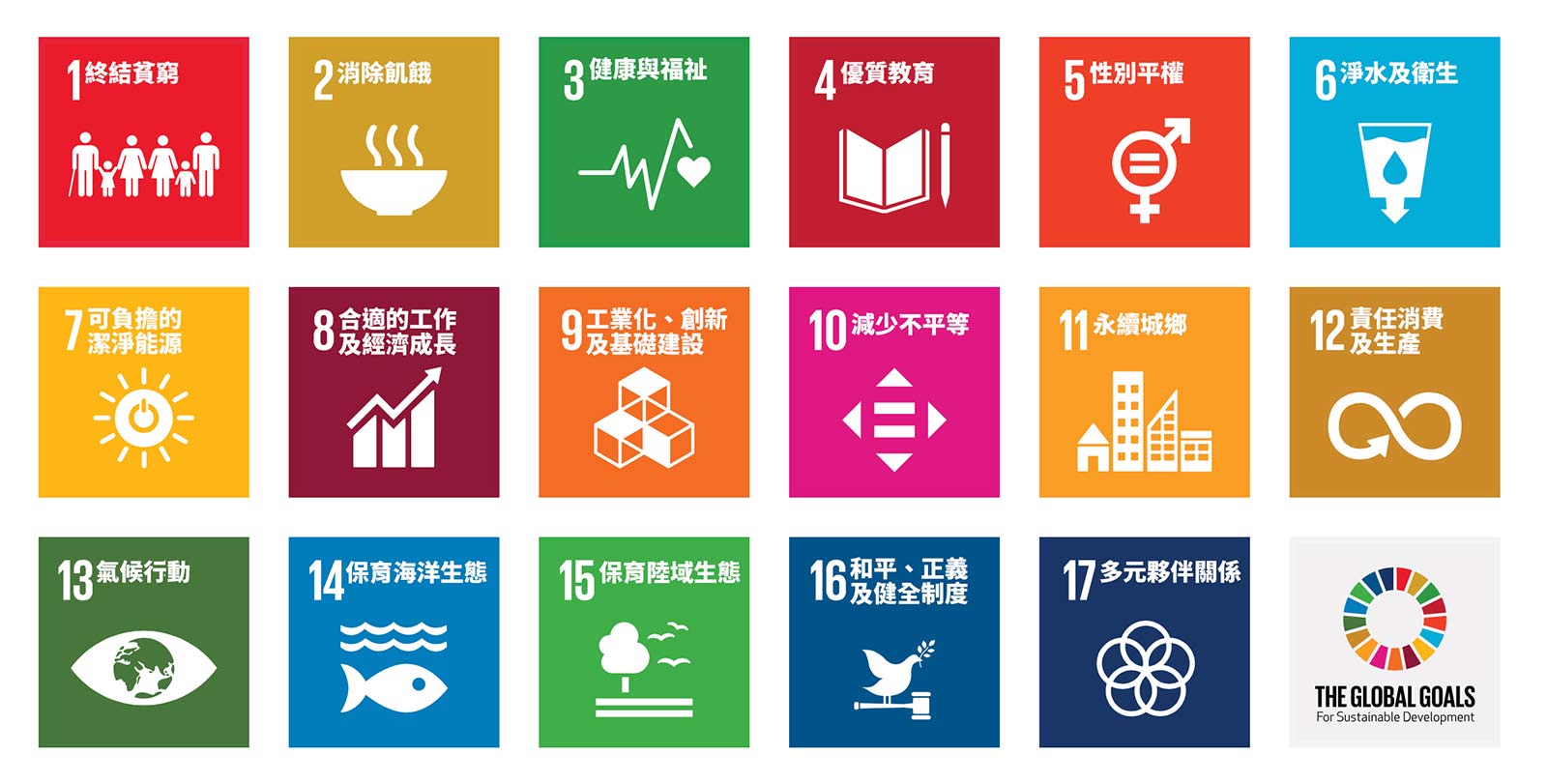 18
我們設計的桌遊
19
遊戲目的
1.讓民眾知道長照是什麼?2.有哪些資源可以利用
20
玩家目標
最大幸福指數
最多資金
21
規則機制
抽角色卡牌
 抽手牌
開始遊戲
玩家人數：4人
22
規則機制
抽角色卡牌*1（蓋牌）
董事長（150萬）
業務（100萬）
公務員（70萬）
小七（40萬）
23
規則機制
抽手牌*3
攻擊（扣其他玩家資本）
防禦（增加自己資本）
補充資源（增加幸福指數）
小錢（投保、存錢）
出牌順序：先抽2後出2
24
攻擊
永久性（每輪扣錢）
失智
癱瘓
一次性（扣一輪錢）
扭傷
車禍
掉牙
當輪結算完蓋牌
25
防禦
防禦卡（抵一張永久性攻擊）
照顧卡（抵一輪一張永久性攻擊，一輪出一次）
補助金（抵一輪一次性攻擊，一輪出一次）
短期收入、意外財（增加老本）
26
永久性攻擊對應防禦
失智
癱瘓
防禦卡
照顧卡
27
一次性攻擊對應防禦
扭傷
車禍
掉牙
補助金
28
補充資源
子女卡（愛心＋５）
孝順金（愛心＋４，＋１萬）
出遊卡（愛心＋３）
才藝班（愛心＋２）
運動卡（愛心＋１）
29
4
小錢
買保險：
可抵扣此一輪任何攻擊的一半金額
投銀行：
將小錢存放銀行，每張小錢每輪可各獲得利息一萬
30
6
成發工作分配
陳雅祺：ppt製作
陳曉盈：報告ppt
李芷寧：規則說明文字檔
周恩秀：DEMO圖案設計
黃羿寧：紀錄玩遊戲狀況和結果
黃可芯：協助規則說明文字與DEMO圖案設計
31
謝謝聆聽